URTICARIA
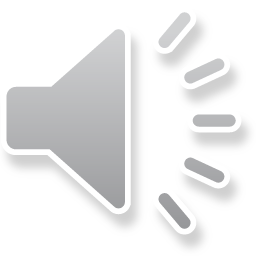 DEFinition:
Transient eruption of erythematous or edematous swellings of the dermis, usually associated with itching.

Pathogenesis:

  Histamine release           capillary permeability          extravasation of protein and fluids.
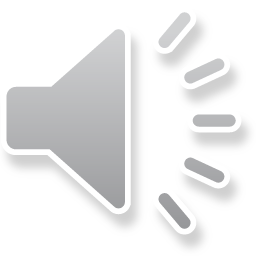 Urticaria Classification
Duration                                        Pathogenesis  


Acute        chronic        
                        
                                         immunologic    non immunologic
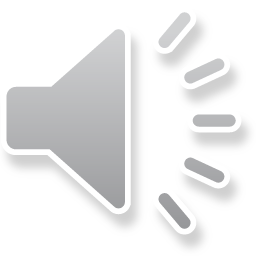 Etiology
Drugs: abs. and NSAIDs.
Foods: eggs, fish …….
Insect bites and stings
Inhalant: sprays, pollens
Infections and Infestations: sinusitis , tonsillitis and ascaris
Physical agents: heat, cold
Stress.
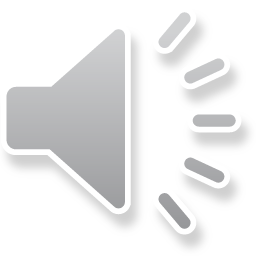 Clinical picture:
Lesion: Wheal  of variable Number, size and shape
Site: any site (skin and MM)
Duration: < 24 h
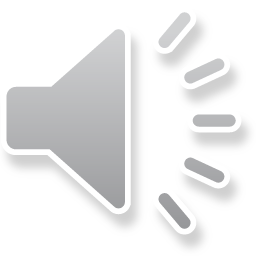 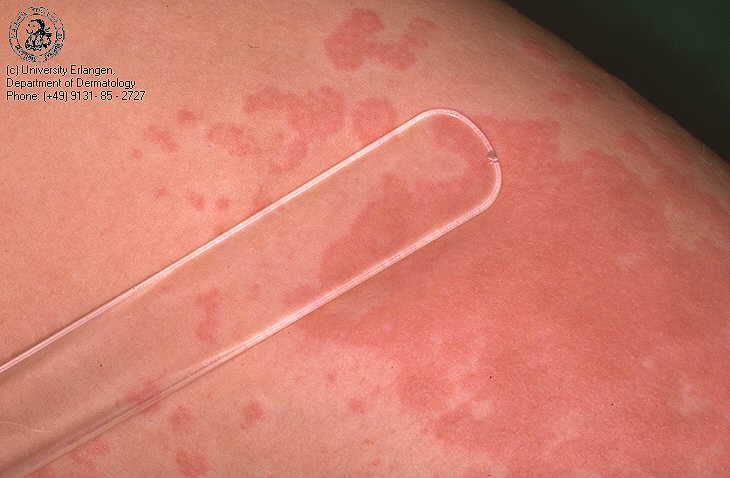 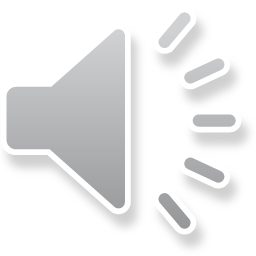 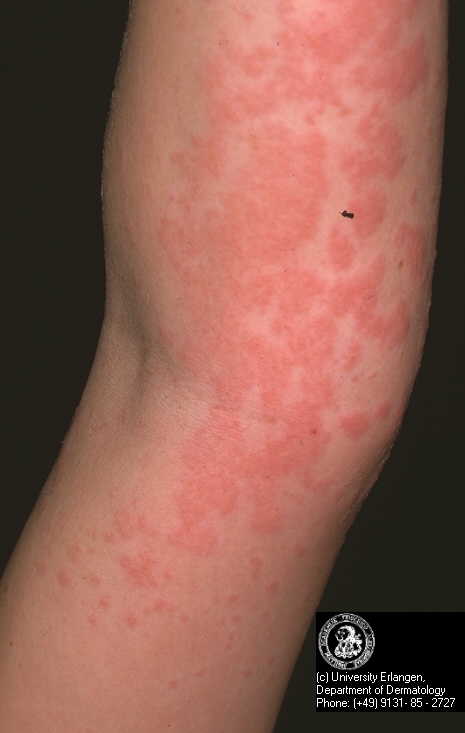 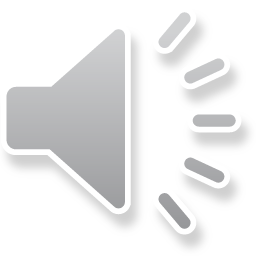 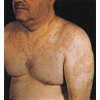 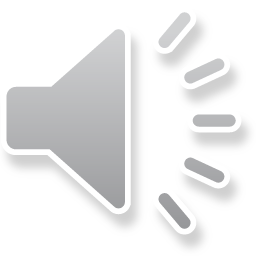 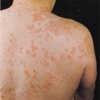 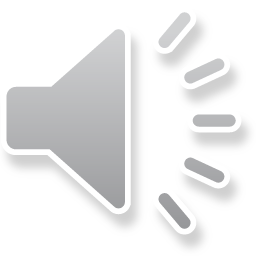 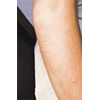 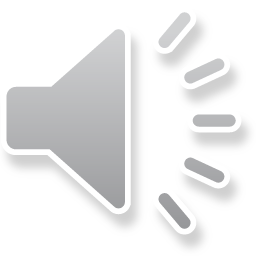 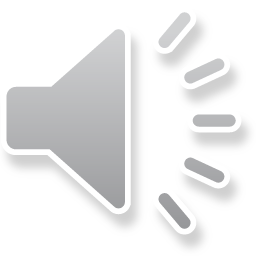 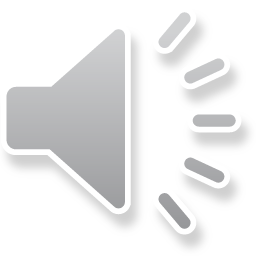 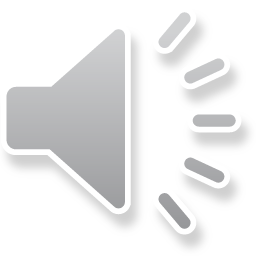 Clinical varieties
Papular Urticaria
Physical Urticaria
Angiodema
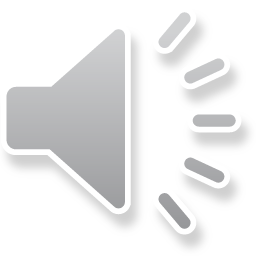 Treatment
Treatment of the cause
Antihistamines
Systemic steroids
Topical antipruritics
adrenaline
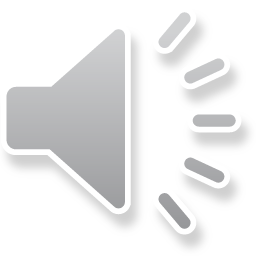 Papular Urticaria
Clinical variety of urticaria caused by insects as mosquitoes and fleas.
Clinical picture:
Infants and children
itching
Extremities
Itchy urticarial wheal           firm pruritic papule                    v    vesicle and pustule (infection).
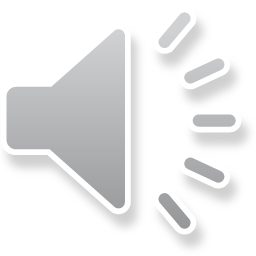 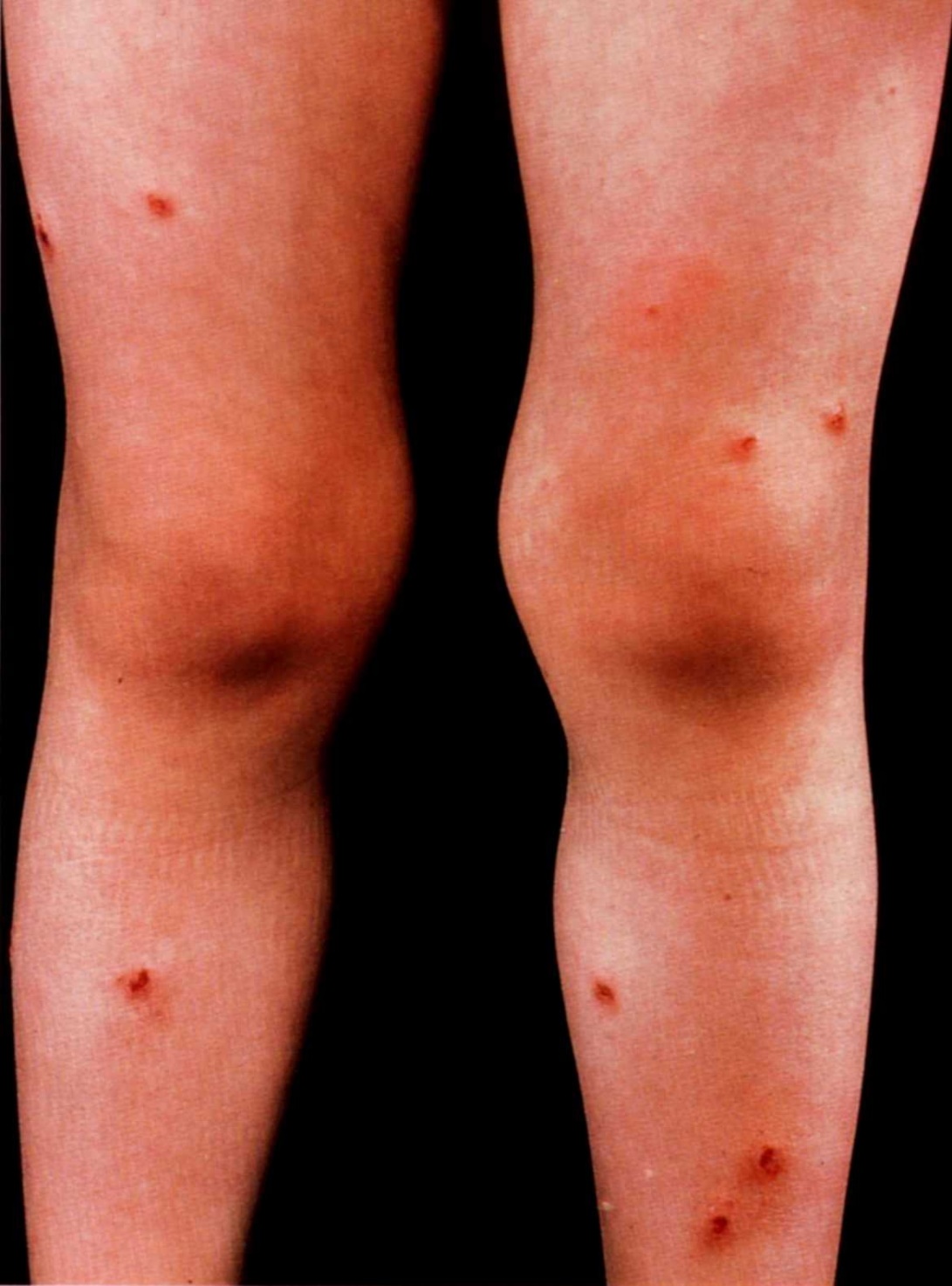 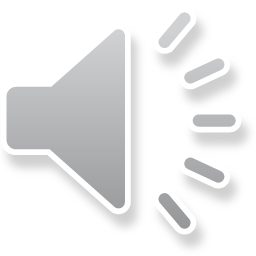 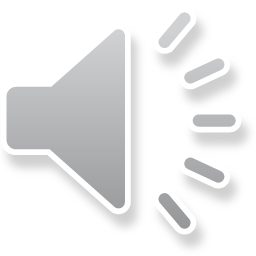 Prurigo of Hebra
Continuation of papular  Urticaria
Disease of childhood
Affect extensor surfaces  then progress to involve all body .           
Dryness, excoriated papules and lichenification
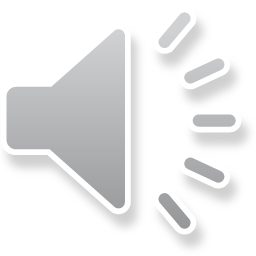 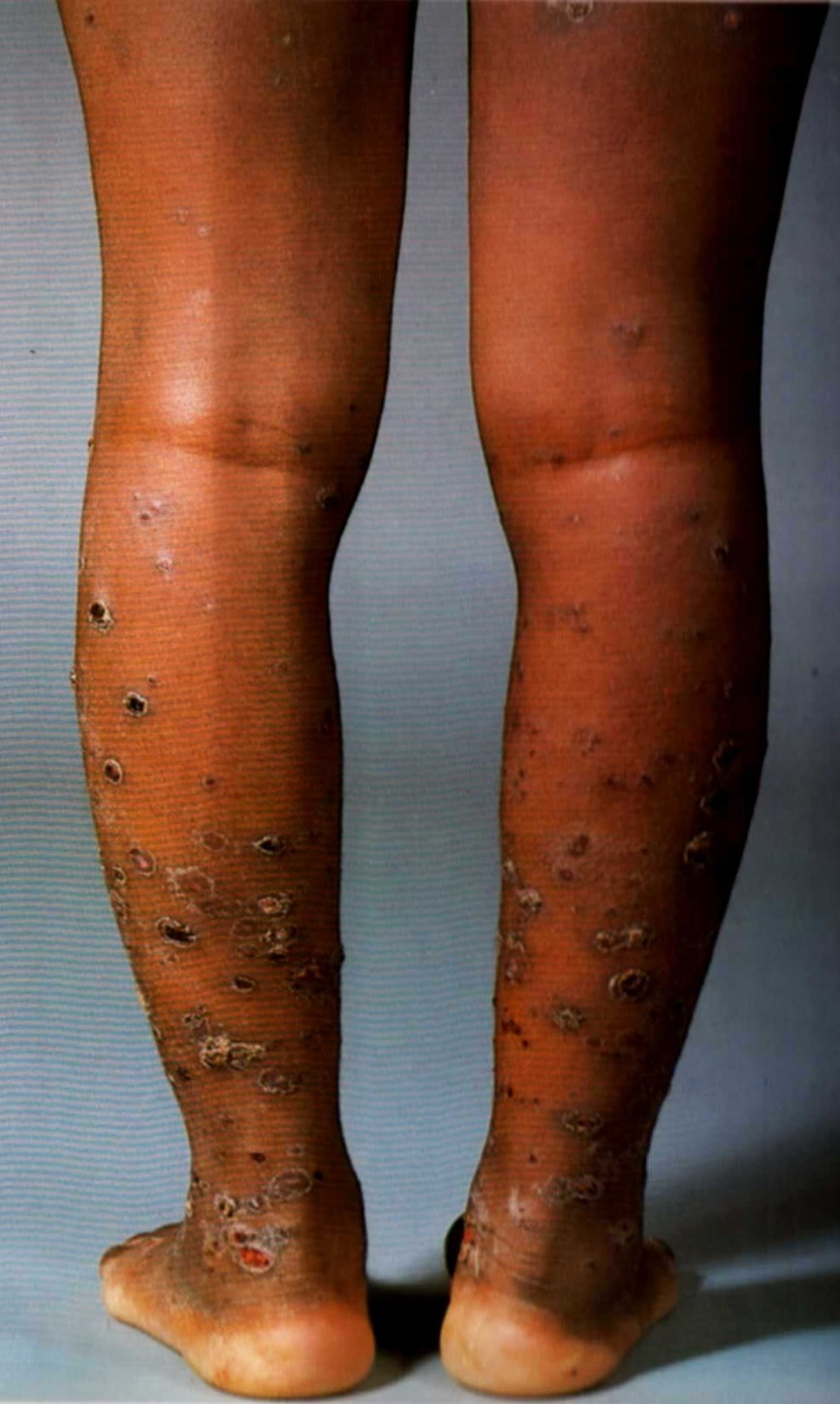 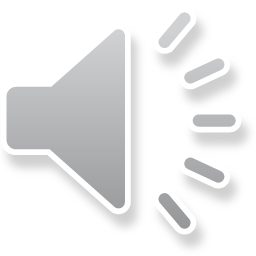 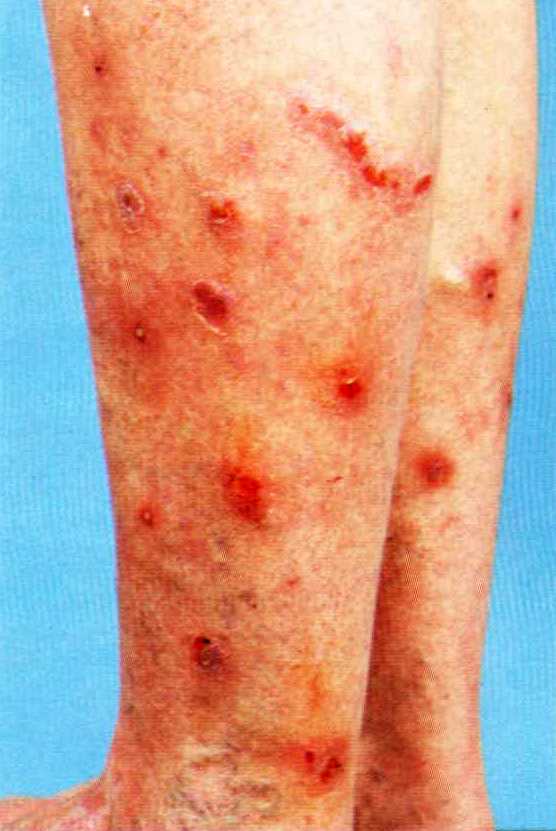 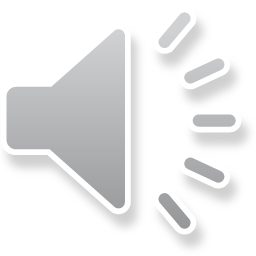 Angiodema
More deep swelling that affect the deeper dermis or  subcutaneos tissue.
May affect the MM (!!! Larynx)
Usually in the distensible tissues: eye lids, lips, ear lobules
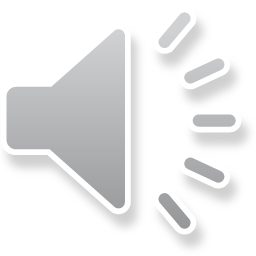